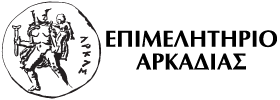 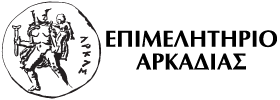 Το μέλλον των επιχειρήσεων                           σε καιρό κρίσης
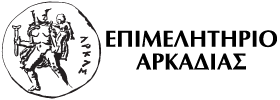 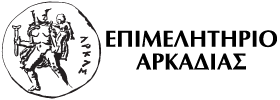 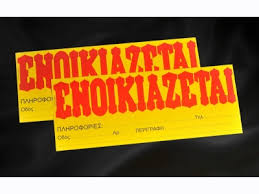 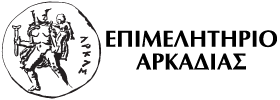 Τι είναι όμως Κρίση ;
Διατάραξη της ομαλής  πορείας 
                            ή 
                Κακή λειτουργία.
Σημαίνει όμως και ικανότητα        ανάλυσης και  συσχετισμού εννοιών.
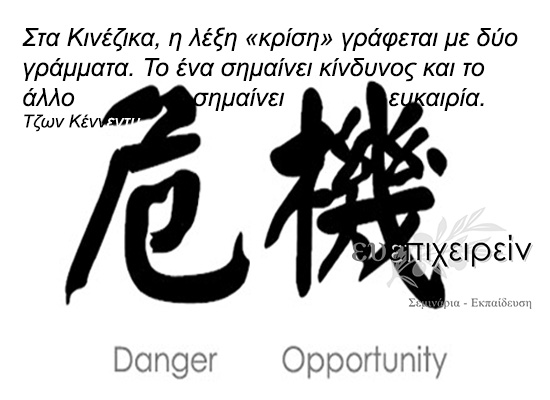 Ποιό είναι το όραμα για μια επιχείρηση ;
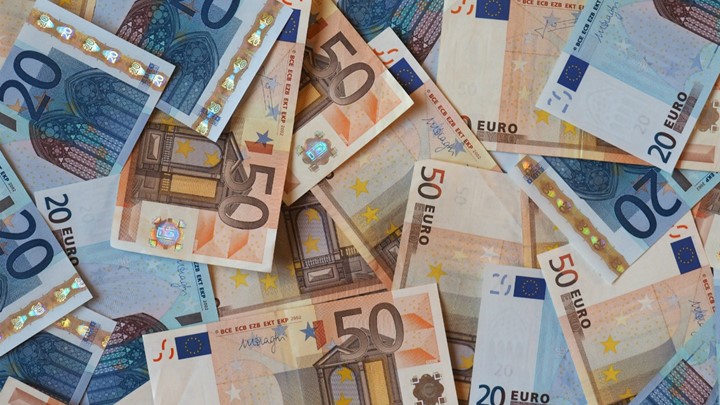 Τα  χρήματα ;
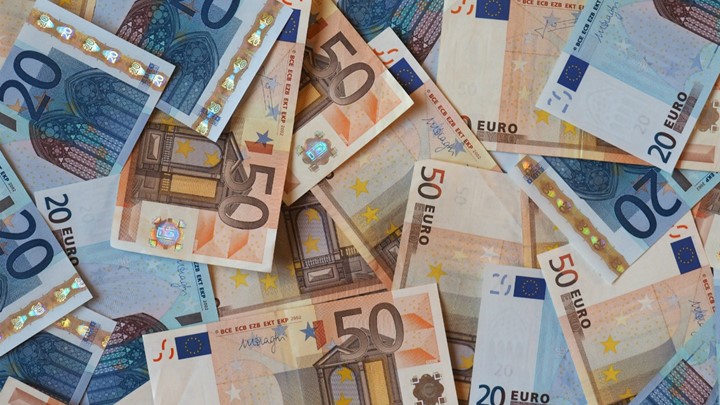 ΛΑΘΟΣ
Steve Jobs
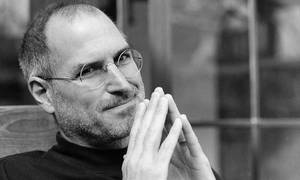 THINK OUT  OF  BOX
ΠΛΑΙΣΙΟ   ΣΤΡΑΤΗΓΙΚΗΣ
Μια αποστολή η οποία καθορίζει τι κάνετε.

Αξίες που διαμορφώνουν τις ενέργειές σας.
 
Στόχους και σχέδια δράσης για να καθοδηγούν  τις καθημερινές, εβδομαδιαίες και μηνιαίες ενέργειές σας.

 Συνεργάτες που έχουν την ίδια ηθική και όραμα με εσάς.
Κ
R
C
KNOWLEDGE  - RESPONSIBILITY -  CONTROL
Ένας  επιχειρηματίας πρέπει :

 να αφουγκράζεται την αγορά 
 να παρατηρεί τις ανάγκες της 
 να  δίνει έξυπνες και σύντομες λύσεις.
 να έχει υπομονή και επιμονή
 να έχει ηθική
 να καινοτομεί 
 να στοχεύει ψηλά και ταυτόχρονα  να είναι   ταπεινός
 να έχει πάθος
 να πιστεύει στον εαυτό του
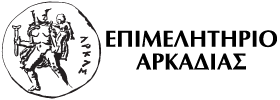 να δουλεύει καθημερινά με ανθρώπους που του αρέσουν και έχουν τον ίδιο κώδικα επικοινωνίας
να λέει όχι στη μιζέρια
να μαθαίνει από τα λάθη του
να προσαρμόζεται εύκολα στις αλλαγές και να κρατάει το μυαλό του ανοικτό σε νέους ορίζοντες
να διαβάζει και να ενημερώνεται συνέχεια
ΚΑΙΝΟΤΟΜΙΑ
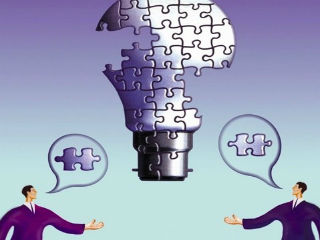 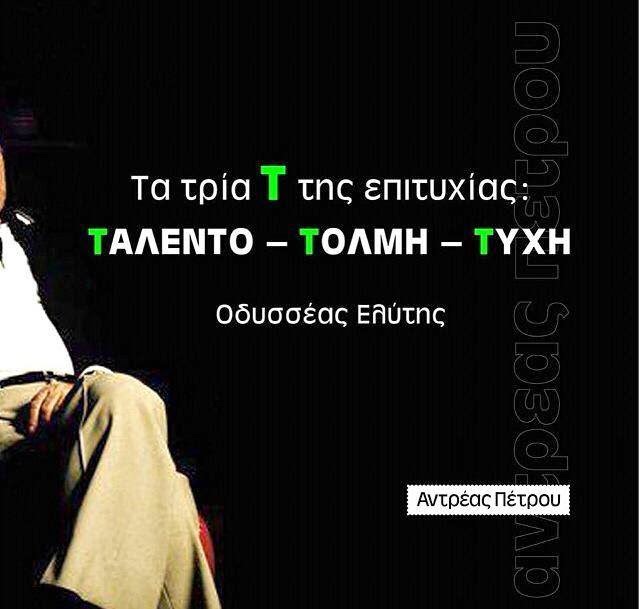 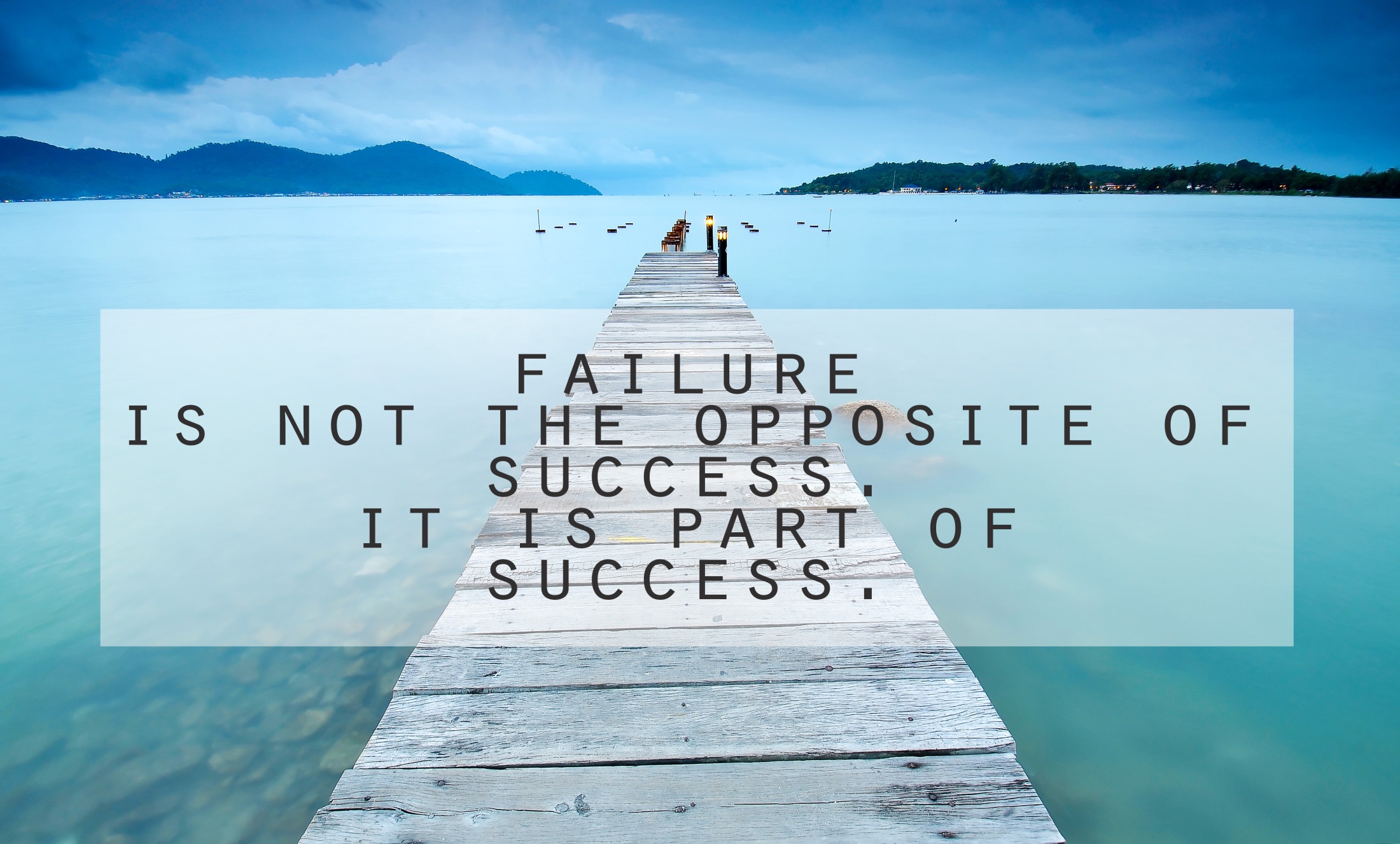 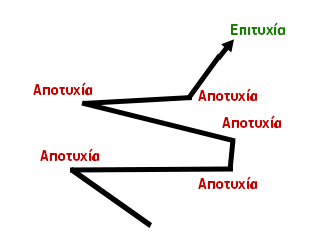 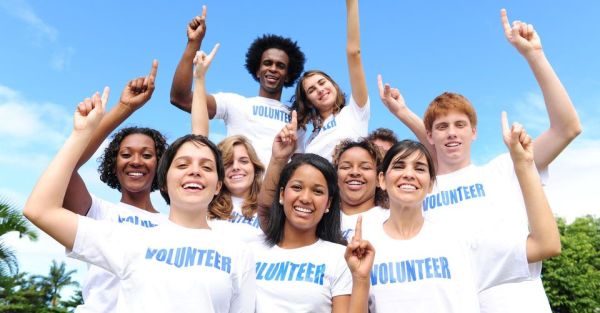 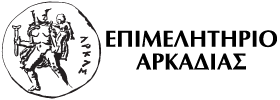 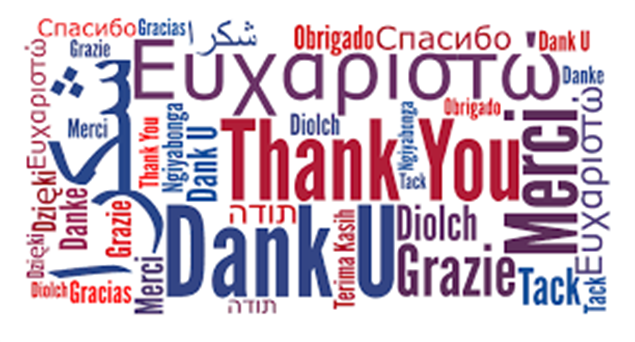